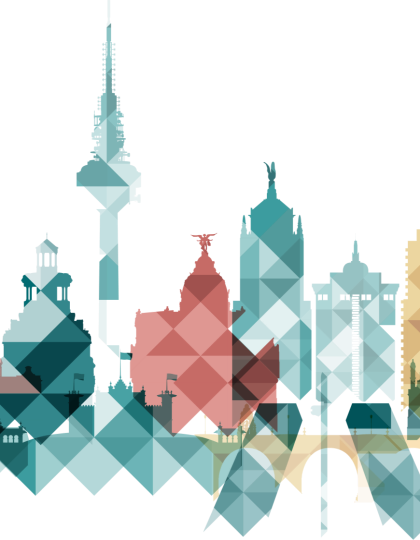 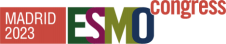 Neoadjuvantchemoradiotherapy followed by surgery versus
	i     p     rdveil-w                   rs                                              (SANO-trial): a  phase-

The SANO-trial:
what does this trial actually tellus and    what are the implications for clinical
practice?

Prof. Magnus Nilsson MD, PhD, FEBS (hon.)


Karolinska Institutet, Stockholm, Sweden
ac
t
ve
s
u
lance
f
o
oesopha
g
eal
c
ancer
s
te
p
e
edge
c
lu
ter rand
o
mis
e
d trial
III
DECLARATION OF INTERESTS
Disclosures:


Medtronic
Intuitive Surgical
Bristol Myers Squibb
Merck Sharp & Dohme



(collaborations without any personal financial benefits)
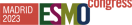 Content of this presentation is copyright and responsibility of the author. Permission is required for re-use.
Magnus Nilsson
Congratulations to the SANO-trial team!
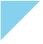 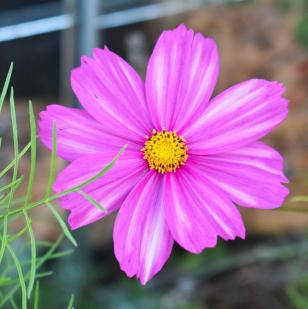 * b.vanderwilk@erasmusmc.nl

Acknowledgements
Medical Center Leeuwarden
J.P. Pierie
W.E.  Fiets
Gelre Hospital, Apeldoorn
E.S. vander Zaag
E. Kouw
Catharina Hospital, Eindhoven
G.A.P.  Nieuwenhuijzen
M.D. Luyer
Zu yderland Medical Center, Heerlen
M.N. Sosef
L.E.  Oostenbrug
Elisabeth-Tweesteden hospital, Tilburg
J. Heisterkamp
Leiden University Medical Center
H.H. Hartgrink
Rad boud University Medical Center, Nijmegen
C. Rosman
B. Klarenbeek
P.D. Siersema
Maasstad Hospital, Rotterdam
P.P.L.O. Coene,
I.L.  Holster
Zi ekenhuisgroep Twente, Almelo
E.A.  Kouwenhoven
M.J. van Det
Reinier de Graaf gasthuis, Delft
J.W.T.  Dekker
S. van Esser
Netherlands Cancer Institute, Amsterdam
J.W. van Sandick
J.M. van Dieren
Project leader
J.J.B. van  Lanschot
Prinicipal investigators
B.P.L.  Wijnhoven
S.M. Lagarde
Coordinating investigators
B.J. van der Wilk
B.M. Eyck
M.J. Valkema
Erasmus MC – University Medical center, Rotterdam
M. Doukas
D. van  Klaveren
B. Mostert
M.C.W.  Spaander
B.J. Noordman
E. Steyerberg
R. Valkema
And all collaborators from the SANO Study Group
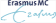 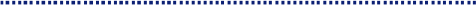 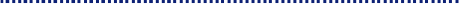 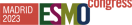 The Sano trial design
6 weeks
12 weeks
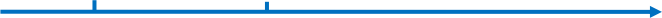 Cancer neg biopsies
CROSS-  type CRT
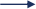 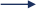 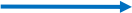 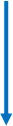 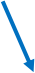 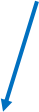 Cancer neg biopsies
Cancer +

biopsies
Cancer + biopsies
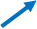 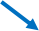 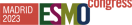 The Sano trial design
6 weeks                          12 weeks
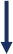 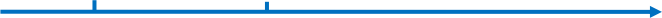 Cancer neg biopsies
CROSS-  type CRT
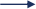 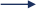 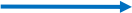 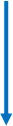 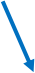 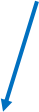 Cancer neg biopsies
Cancer +

biopsies
Cancer + biopsies
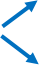 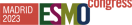 Three main concerns
Contamination of stepped-wedge cluster randomised ITT patients (with cross-over and pre-SANO  patients)


	   Mixing histologies (SCCandadenocarcinomas)



	   Assumption that it’s safe to delay surgery for >10 weeks in non-CCR patients
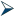 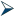 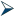 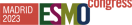 Concern 1: Contamination of stepped-wedge cluster randomised ITT patients (with cross-over and  pre-SANO patients)
Analysis	

•    (Mixed effects)  cox models
•    Primary endpoint: overall survival
•    Noninferiority:  <15% difference at 2 years


•    Secondary endpoints:
•    Disease-free survival
•    Operative- and pathological outcomes
•    Postoperative  complications
•    Distant dissemination rate
•    Global health-related  quality of life
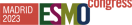 Concern 1: Contamination of stepped-wedge cluster randomised ITT patients (with cross-over and  pre-SANO patients)


	Patient flowchart
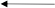 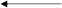 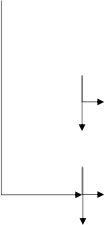 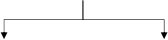 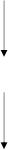 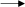 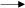 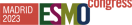 Concern 1: Contamination of stepped-wedge cluster randomised ITT patients (with cross-over and  pre-SANO patients)


	Patient flowchart
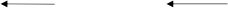 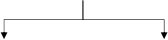 •    (Mixed  effects)  cox  models
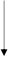 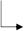 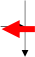 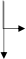 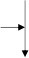 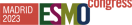 Concern 1: Contamination of stepped-wedge cluster randomised ITT patients (with cross-over and  pre-SANO patients)


	Patient flowchart
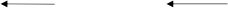 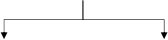 •    (Mixed  effects)  cox  models
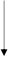 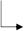 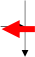 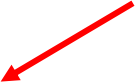 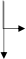 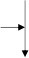 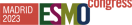 Concern 1: Contamination of stepped-wedge cluster randomised ITT patients (with cross-over and  pre-SANO patients)


	Patient flowchart
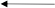 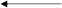 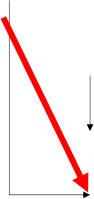 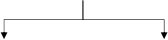 •    (Mixed  effects)  cox  models
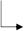 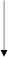 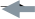 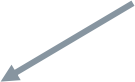 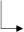 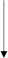 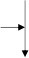 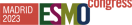 Concern 1: Contamination of stepped-wedge cluster randomised ITT patients (with cross-over and  pre-SANO patients)


	Patient flowchart
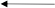 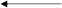 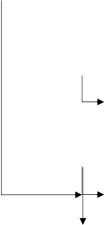 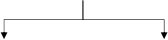 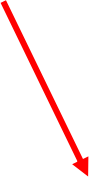 •    (Mixed  effects)  cox  models
Not randomised
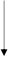 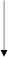 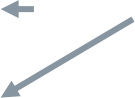 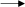 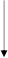 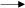 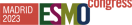 Concern 1: Contamination of stepped-wedge cluster randomised ITT patients (with cross-over and  pre-SANO patients)


	Patient flowchart
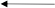 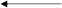 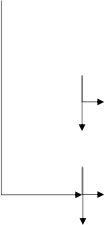 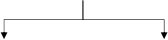 Please, perform ITT
analyses on the 274 stepped wedge cluster randomised  patients only

(supplemented by per
protocol analyses)
156 assigned to    active surveillance
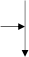 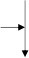 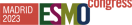 Concern 2: Mixing histologies (SCC and adenocarcinomas)
CROSS trial OS by histological type
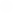 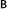 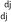 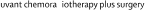 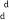 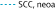 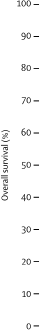 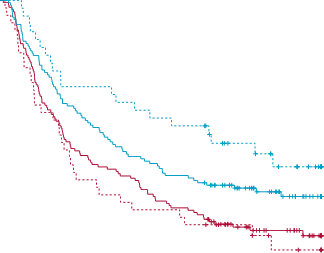 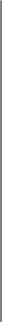 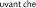 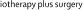 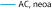 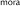 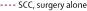 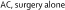 nCRT + surgery     
significantly better OS than  surgery alone in
adenocarcinoma


	   …strikingly better in SCC (30   60% 5-yr OS)
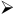 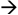 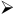 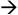 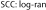 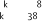 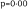 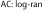 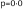 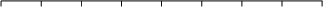 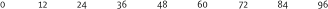 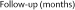 Shapiro et al. Lancet Oncology 2015

Content of this presentation is copyright and responsibility of the author. Permission is required for re-use.
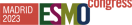 Magnus Nilsson
Concern 2: Mixing histologies (SCC and adenocarcinomas)
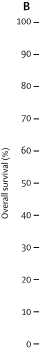 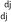 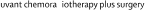 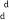 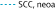 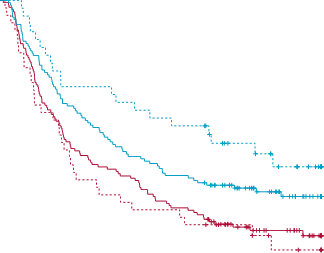 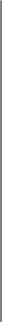 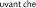 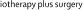 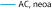 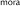 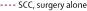 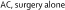 nCRT + surgery     
significantly better OS than surgery alone in
adeoncarcinoma


	   …strikingly better in SCC    (30   60% 5-yr OS)
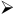 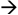 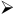 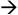 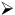 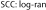 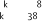 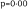 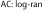 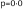 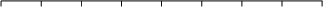 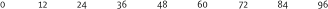 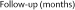 Shapiro et al. Lancet Oncology 2015

Content of this presentation is copyright and responsibility of the author. Permission is required for re-use.
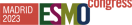 Magnus Nilsson
Concern 2: Mixing histologies (SCC and adenocarcinomas)
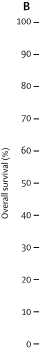 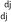 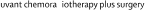 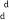 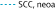 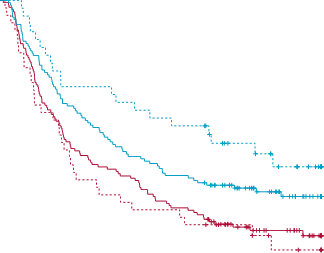 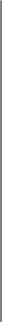 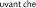 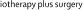 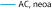 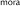 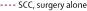 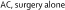 nCRT + surgery     
significantly better OS than    surgery alone in
adeoncarcinoma

	   …strikingly better in SCC       (30   60% 5-yr OS)


	   - pCR:
AdenoC: 23% NeoAEGIS: 14% SCC: 49%
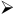 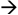 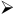 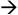 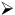 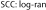 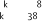 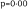 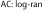 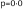 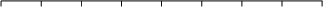 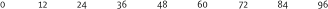 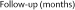 Shapiro et al. Lancet Oncology 2015

Content of this presentation is copyright and responsibility of the author. Permission is required for re-use.
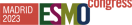 Magnus Nilsson
Concern 2: Mixing histologies (SCC and adenocarcinomas)
SANO trial
	Baseline characteristics	

Active surveillance                                Standard surgery

n= 198                                                      n=111
Median age
Male sex

Adenocarcinoma
vs.
vs.

vs.
69
79%

74%
68
77%

76%
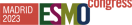 •    69 patients (35%) had  persistent CCR
Concern 2: Mixing histologies (SCC and adenocarcinomas)


	Baseline characteristics
Active surveillance                                Standard surgery

n= 198                                                      n=111
Outcomes of active surveillance	

•    33 patients (17%) developed  distant  metastases

•    96 (48%) patients developed  locoregional  regrowth
•    86 underwent  surgery (41 developed metastases)
•    7 refused  surgery (4 developed metastases)
•    2 underwent EMR
•    1 unfit for surgery
These 69 patients are the distilled benefit of the trial


(among the 809 patients    who consented)
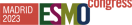 •    69 patients (35%) had  persistent CCR
Concern 2: Mixing histologies (SCC and adenocarcinomas)


	Baseline characteristics
Active surveillance                                Standard surgery

n= 198                                                      n=111
Outcomes of active surveillance	

•    33 patients (17%) developed  distant  metastases

•    96 (48%) patients developed  locoregional  regrowth
•    86 underwent  surgery (41 developed metastases)
•    7 refused  surgery (4 developed metastases)
•    2 underwent EMR
•    1 unfit for surgery
How many of these were adenocarcinomas?
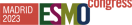 Concern 2: Mixing histologies (SCC and adenocarcinomas)

	Baseline characteristics	

Active surveillance                                Standard surgery

n= 198                                                      n=111
Outcomes of active surveillance	

•    33 patients (17%) developed  distant  metastases

•    96 (48%) patients developed  locoregional  regrowth
•    86 underwent  surgery (41 developed metastases)
•    7 refused  surgery (4 developed metastases)
•    2 underwent EMR
•    1 unfit for surgery


•    69 patients (35%) had  persistent CCR
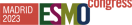 Concern 3: Assumption that it’s safe to delay surgery for >10 weeks in non-CCR patients
6 weeks                          12 weeks
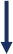 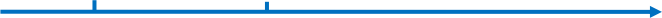 Cancer neg biopsies
CROSS-  type CRT
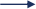 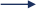 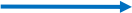 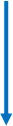 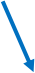 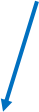 Cancer neg biopsies
Cancer +

biopsies
Cancer + biopsies
N=118
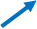 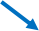 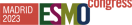 Concern 3: Assumption that it’s safe to delay surgery for >10 weeks in non-CCR patients
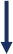 6 weeks
12 weeks
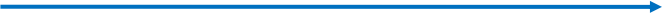 Cancer neg biopsies
CROSS-  type CRT
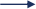 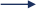 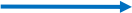 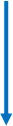 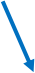 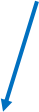 Cancer neg biopsies
Cancer + biopsies
Cancer + biopsies
N=118


N=156
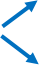 N=274 CCR
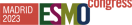 Concern 3: Assumption that it’s safe to delay surgery for >10 weeks in non-CCR patients



Non-complete clinical responders (N=535?)

	  Were operated outside the trial                                      	 no control group for these patients


	  Were operated >10 weeks after completed nCRT
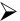 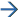 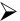 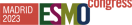 Concern 3: Assumption that it’s safe to delay surgery for >10 weeks in non-CCR patients



Non-complete clinical responders (N=535?)

	  Were operated outside the trial                                      	 no control group for these patients


	  Were operated >10 weeks after completed nCRT
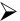 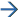 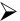 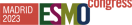 SMO
ANNALSOF
ONCOLOGY
GOOD SCIENCE
BETTER MEDICINE

BEST PRACTICE
driving  innovation  in oncology
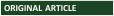 oncological outcomes of standard versus prolonged time to surgery after
neoadjuvant chemoradiotherapy for oesophageal cancer in the multicentre,
randomised, controlled NeoRes  ltrial
K.  Nilsson1 2, F.  KIevebr o2,  B. sunde1 2,  I. Rouvelas1 2, M.  Lindblad1 , 2,  E. szabo3,  I. Halldestam4, U. smedh5, B. wallner6
J   Johansson7, G. Johnsen8,  E.  K. Aahlin9,  H-o .Johannessen10 ,G Alexandersson von  D  beln2 ,1 G.  0 .  HjortIand12,
N. wang13,     shang14,  D   Borg15,  A.  Quaas16,  l   Bartella17,  c.  Bruns17, W. schr  der17  ＆ M.  Nilsson1 2＊
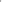 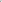 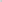 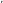 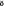 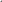 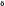 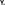 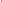 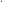 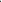 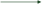 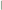 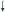 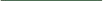 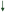 1

p
cated
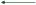 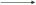 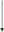 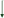 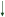 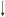 Figure 1 .  consolidated standards of Reporting Trials  (CONSORT) flo w diagram for the NeoRes II trial.
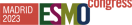 Nilsson K et al. Annals of Oncology 2023
Concern 3: Assumption that it’s safe to delay surgery for >10 weeks in non-CCR patients
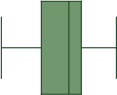 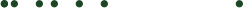 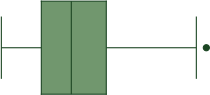 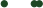 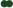 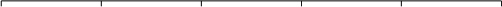 Figure 2 .  Distribution of patients  time to surgery in the two study arms.  (A) standard time to surgery.  (B)  prolonged time to surgery.
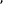 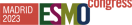 Nilsson K et al. Annals of Oncology 2023
HR = 1 . 43 (95% cl; 0 . 945 -2 . 167)

Log   rank P = 0 . 089
Concern 3: Assumption that it’s safe to delay surgery for >10 weeks in non-CCR patients
Overall survival (ITT analyses)

All randomised patients
All adenocarcinoma patients
B
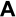 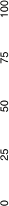 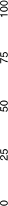 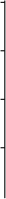 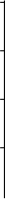 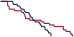 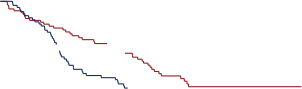 Difference in the first quartile:  12 . 3 months (95% C I3 . 7   210 p, = 0 . 003)
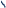 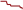 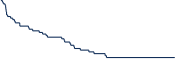 -  -  -  -                  Difference in the first quart Ie:  15 5 months (95%CI； 5 . 3   25 . 8  P = 0 . 002)
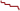 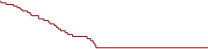 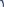 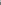 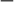 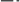 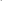 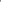 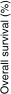 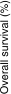 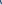 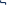 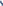 HR=1.35
HR=1.43
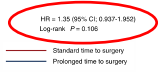 standard time to surgery

	prolonged time to surge y
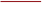 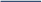 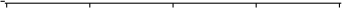 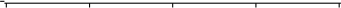 20
40

Time since randomisation (months)
80
20
40

Time since randomisation (months)
80
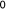 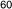 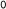 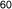 standard time to surgery
At risk       125
censored            0
prolonged time to surgery
At risk       124

censored            0
standard time to surgery
At risk       102
censored            0
prolonged time to surgery
At risk         96
censored            0
96
4
78

2
58
1 9
48

15
23                                                                     0
49                                                                  72
17                                                                     0

45                                                                  62
80
2
59

2
49
1 5

37
21                                                                     0
39                                                                  60
15                                                                     0

33                                                                  48
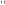 Nilsson K et al. Annals of Oncology 2023
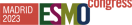 Concern 3: Assumption that it’s safe to delay surgery for >10 weeks in non-CCR patients


Overall survival, TRG 4 (path non-responders)
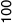 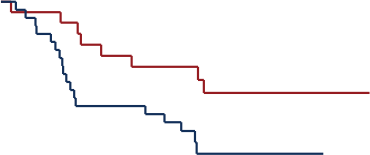 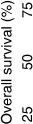 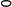 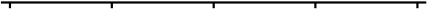 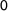 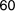 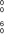 Nilsson K et al. Annals of Oncology 2023
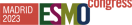 Concern 3: Assumption that it’s safe to delay surgery for >10 weeks in non-CCR patients



Non-complete clinical responders (N=535?)

	  Were operated outside the trial
	 no control group for these patients


	  Were operated >10 weeks after completed nCRT
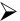 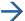 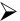 Can we assume that this is safe?
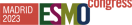 Concern 3: Assumption that it’s safe to delay surgery for >10 weeks in non-CCR patients
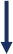 6 weeks
12 weeks
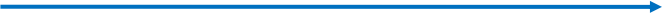 Cancer neg biopsies
CROSS-  type CRT
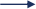 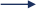 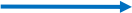 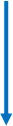 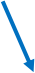 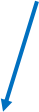 Cancer neg biopsies
Cancer + biopsies
Cancer + biopsies
N=118


N=156
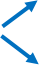 N=274 CCR
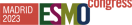 The SANO-trial:
what does this trial actually tellus and what are the implications for clinical  practice?

	  A huge achievement to perform this conceptually important and complex trial
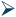 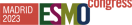 The SANO-trial:
what does this trial actually tellus and what are the implications for clinical  practice?
	  A huge achievement to perform this conceptually important and complex trial



	   There are some concerns regarding the trial design and analysis plan:
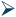 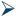 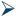 Mixing of histological types confounds real inference from the trial
	   Likely not safe to delay surgery >10 weeks in non-CCR patients
	   Sets-off generalizability to clinical practice
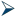 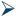 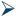 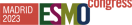 The SANO-trial:
what does this trial actually tellus and what are the implications for clinical      practice?
	  A huge achievement to perform this conceptually important and complex trial


	   There are some concerns regarding the trial design and analysis plan:

	   Contamination of the ITT analyses with cross-overs and especially non-cluster randomized patients is not  stringent in a phase III RCT
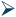 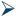 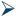 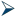 Likely not safe to delay surgery >10 weeks in non-CCR patients
	   Sets-off generalizability to clinical practice
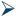 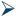 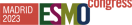 The SANO-trial:
what does this trial actually tellus and what are the implications for clinical      practice?
	  A huge achievement to perform this conceptually important and complex trial


	   There are some concerns regarding the trial design and analysis plan:
	   Contamination of the ITT analyses with cross-overs and especially non-cluster randomized patients is not  stringent in a phase III RCT

	   Mixing of histological types confounds real inference from the trial
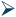 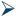 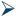 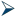 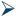 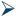 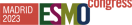 The SANO-trial:
what does this trial actually tellus and what are the implications for clinical      practice?
	  A huge achievement to perform this conceptually important and complex trial


	   There are some concerns regarding the trial design and analysis plan:
	   Contamination of the ITT analyses with cross-overs and especially non-cluster randomized patients is not  stringent in a phase III RCT
	   Mixing of histologacial types confounds real inference from the trial
	   Likely not safe to delay surgery >10 weeks in non-CCR patients
	   Affects generalizability to clinical practice



	   Shows feasibility of the concept of clinical response evaluation for surveillance selection
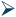 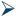 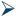 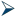 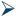 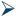 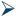 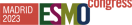 The SANO-trial:
what does this trial actually tellus and what are the implications for clinical           practice?
	  A huge achievement to perform this conceptually important and complex trial


	   There are some major concerns regarding the trial design and analysis plan:
	   Contamination of the ITT analyses with cross-overs and especially non-cluster randomized patients is not          stringent in a phase III RCT
	   Mixing of histologacial types confounds real inference from the trial
	   Likely not safe to delay surgery >10 weeks in non-CCR patients
	   Affects generalizability to clinical practice


	   Shows feasibility of the concept of clinical response evaluation for surveillance selection
	   Suggests that survival maybe non-inferior in surveillance compared to planned surgery in CCR  patients

	   Pending more stringent ITT and histological subtype-stratified analyses
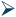 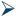 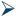 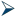 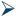 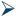 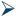 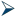 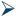 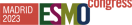 Congratulations to the SANO-trial team
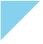 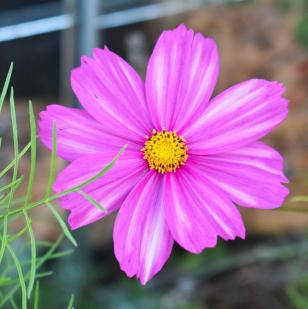 * b.vanderwilk@erasmusmc.nl

Acknowledgements
Medical Center Leeuwarden
J.P. Pierie
W.E.  Fiets
Gelre Hospital, Apeldoorn
E.S. vander Zaag
E. Kouw
Catharina Hospital, Eindhoven
G.A.P.  Nieuwenhuijzen
M.D. Luyer
Zu yderland Medical Center, Heerlen
M.N. Sosef
L.E.  Oostenbrug
Elisabeth-Tweesteden hospital, Tilburg
J. Heisterkamp
Leiden University Medical Center
H.H. Hartgrink
Rad boud University Medical Center, Nijmegen
C. Rosman
B. Klarenbeek
P.D. Siersema
Maasstad Hospital, Rotterdam
P.P.L.O. Coene,
I.L.  Holster
Zi ekenhuisgroep Twente, Almelo
E.A.  Kouwenhoven
M.J. van Det
Reinier de Graaf gasthuis, Delft
J.W.T.  Dekker
S. van Esser
Netherlands Cancer Institute, Amsterdam
J.W. van Sandick
J.M. van Dieren
Project leader
J.J.B. van  Lanschot
Prinicipal investigators
B.P.L.  Wijnhoven
S.M. Lagarde
Coordinating investigators
B.J. van der Wilk
B.M. Eyck
M.J. Valkema
Erasmus MC – University Medical center, Rotterdam
M. Doukas
D. van  Klaveren
B. Mostert
M.C.W.  Spaander
B.J. Noordman
E. Steyerberg
R. Valkema
And all collaborators from the SANO Study Group
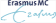 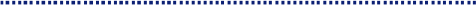 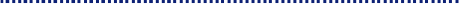 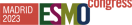